Tutorial despre crearea unuiavatar animat
Să creăm un avatar animat în Photoshop!
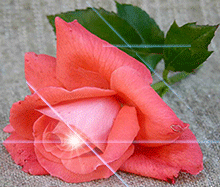 1. Deschideţi imaginea pe care doriţi să o folosiţi ca avatar.
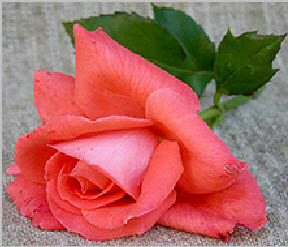 2. Deschideti opțiunea Layers şi dublaţi stratul de bază.
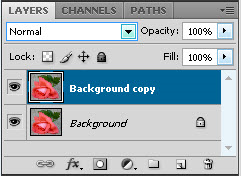 3. Mergeţi la meniul Filter-Render-Lens Flare şi selectaţi următorii parametri, apoi butonul OK.
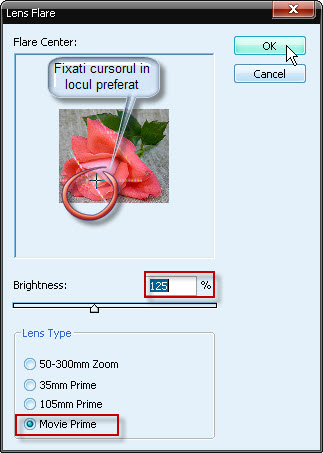 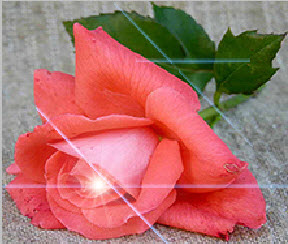 4. Dublaţi din nou stratul de bază, apoi dezactivaţi-l pe cel anterior.
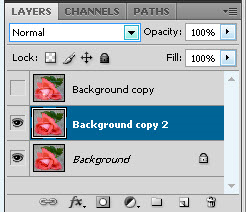 5. Din nou Filter-Render-Lens Flare, apoi urmăriţi instrucţiunile din imagine şi la fine faceţi clic pe OK.
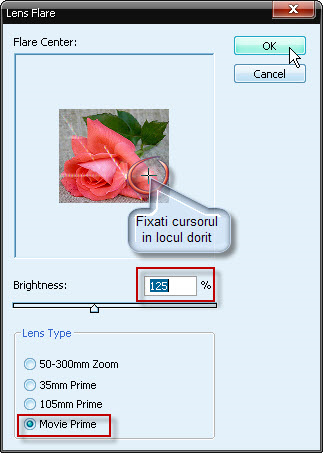 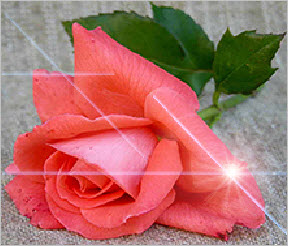 6. Puteţi adăuga astfel de puncte luminoase după dorinţă, important să respectaţi corespondenţa.
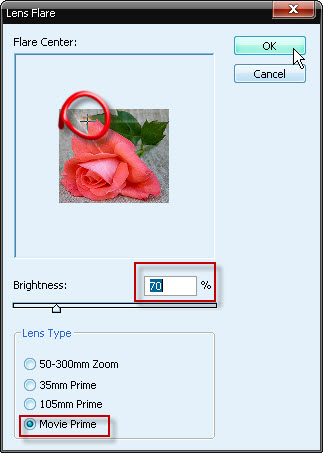 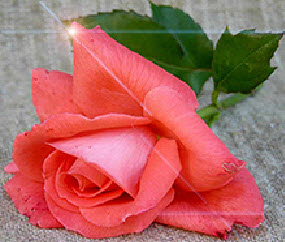 7. Mergeţi la meniul Window-Animation.
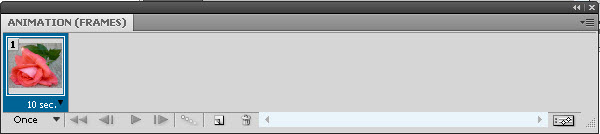 8. Dublaţi cadrul făcând clic pe butonul “Duplicates selected frames” (Dublarea cadrului selectat)
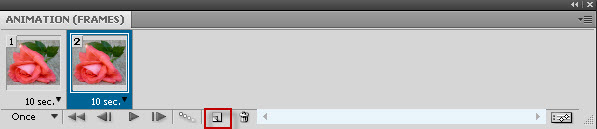 9. Dezactivăm stratul curent. Activăm stratul superior.
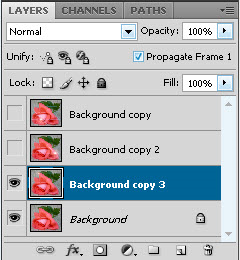 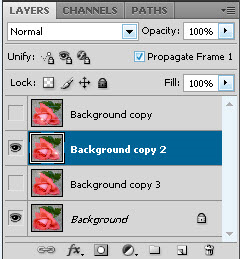 10. Dublăm cadrul 2 din paleta Animation (Frame) făcînd clic pe butonul din imagine.
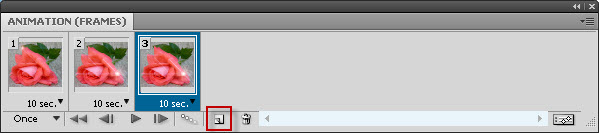 11. Dezactivăm stratul curent, activăm pe cel superior.
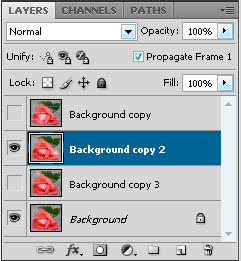 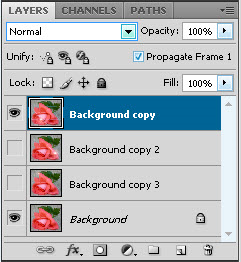 12. Selectaţi toate 3 cadre
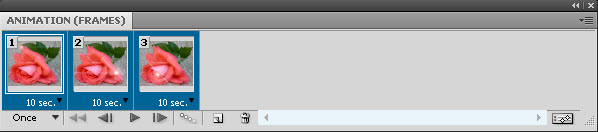 13. Selectaţi “Forever” – ceea ce înseamnă că animaţia va derula fără întrerupere
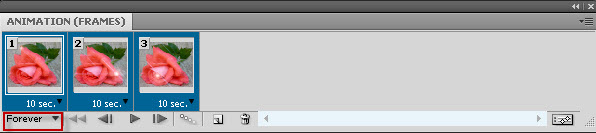 14. Introduceţi durata de rulare a cadrelor.
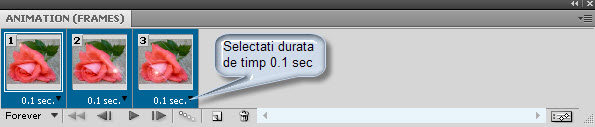 15. Verificaţi animaţia făcând clic pe “Play”
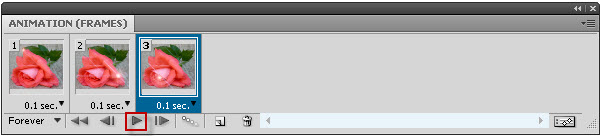 16. Pentru a salva imaginea animată mergeţi la File-Save for Web&Devices. Aici daţi un nume fişierului, selectaţi formatul GIF şi selectaţi cantitatea de culuori, apoi faceţi clic pe Save.
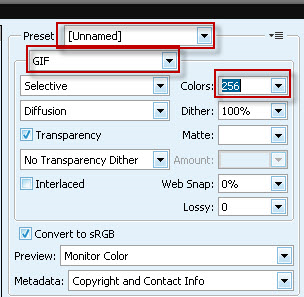 17. Localizaţi fişierul, şi din nou faceţi clic pe Save.
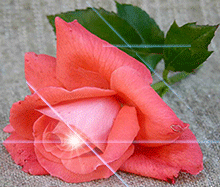